J1 juillet SEANCE 1 CE1
Programmation
Programmer un déplacement
Programmer un déplacement
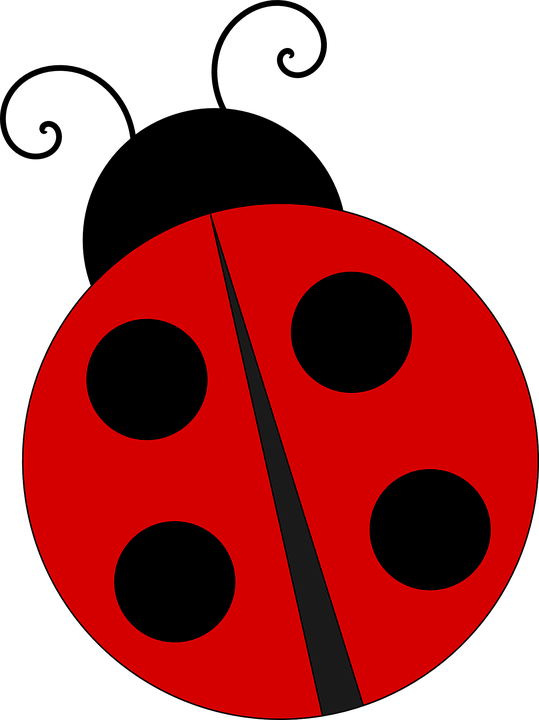 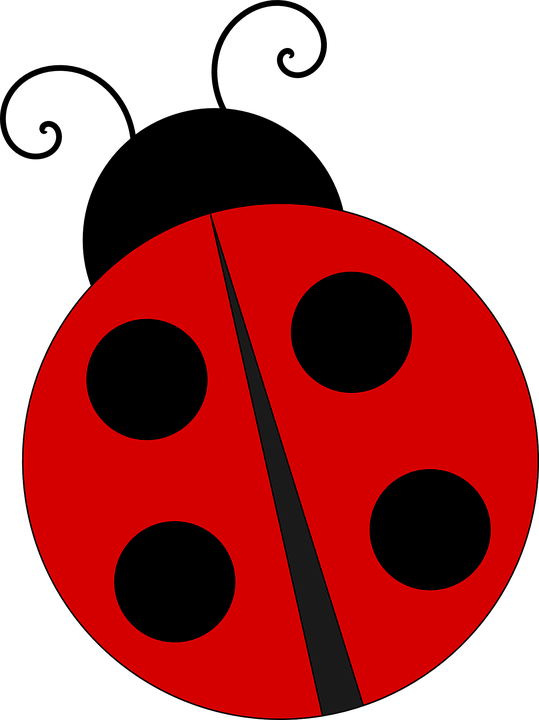 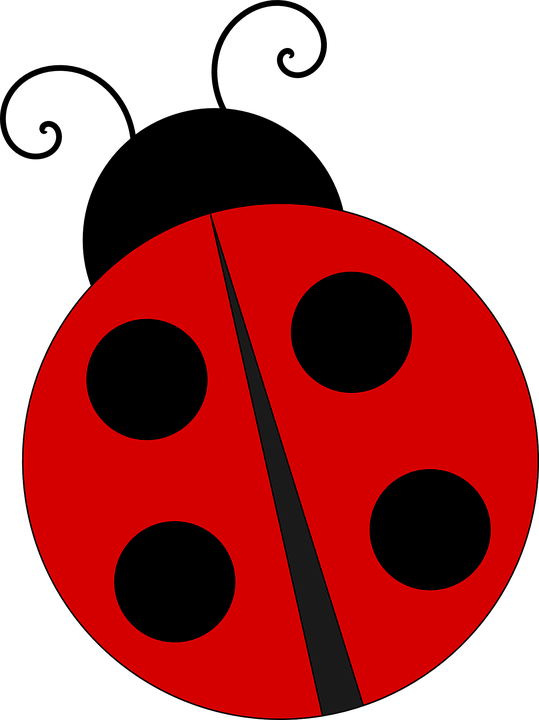 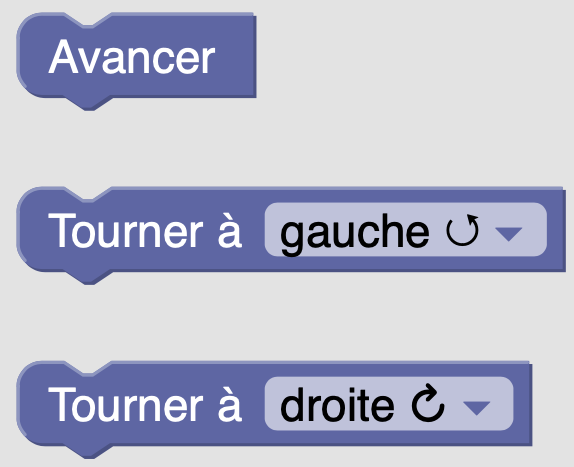 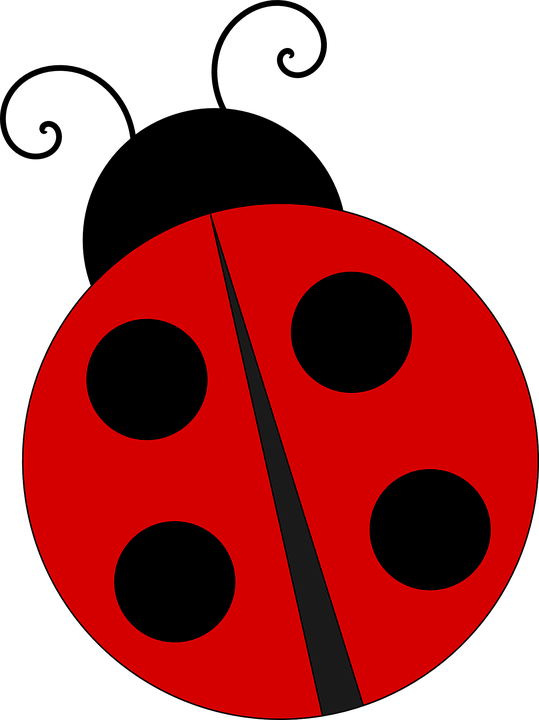 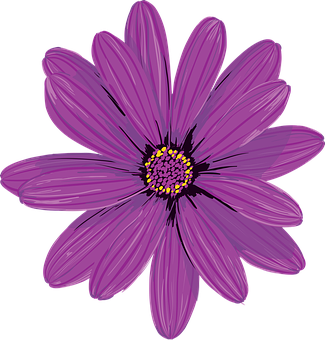 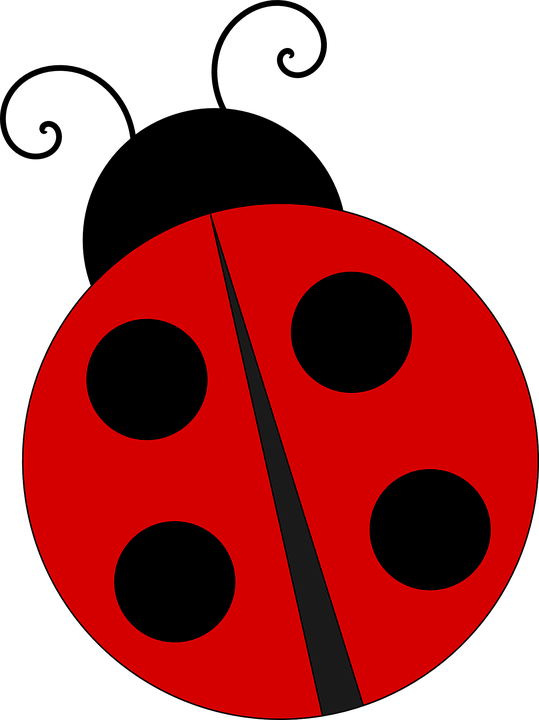 Programmer un déplacement
TD
TG
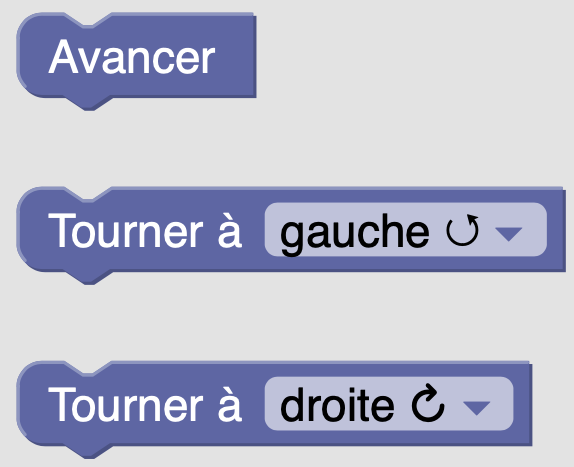 AV
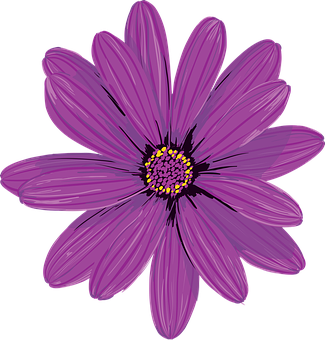 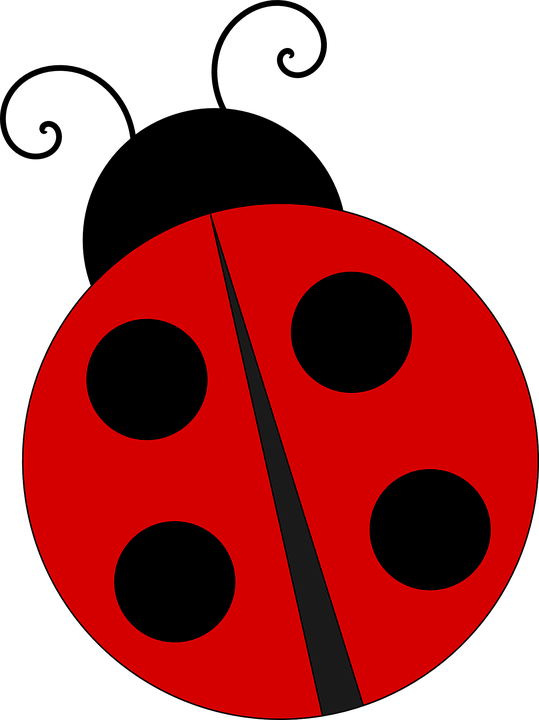 Programmer un déplacement
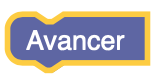 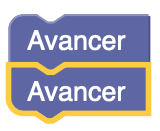 TD
TG
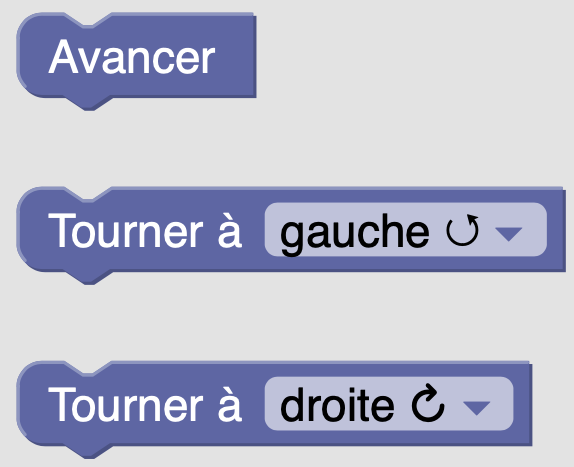 AV
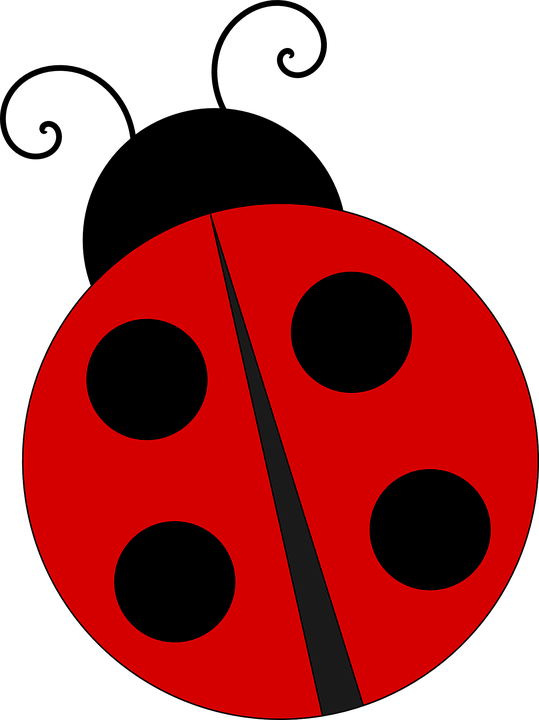 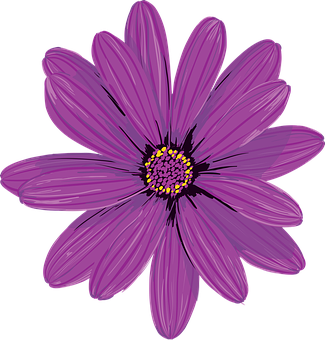 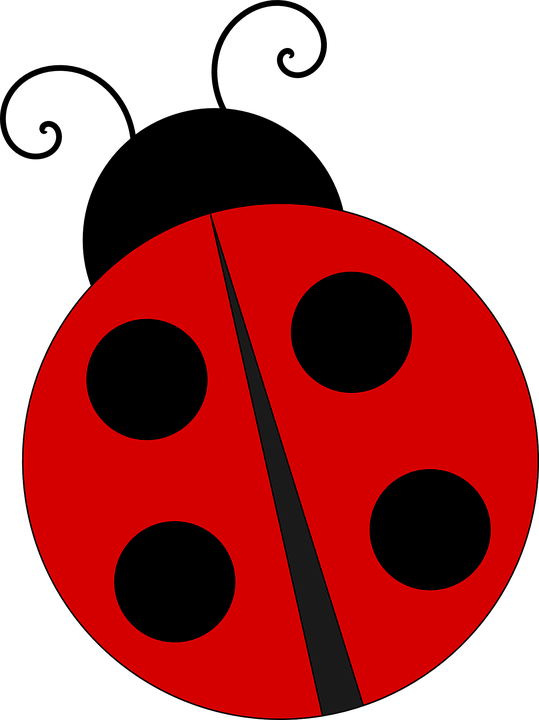 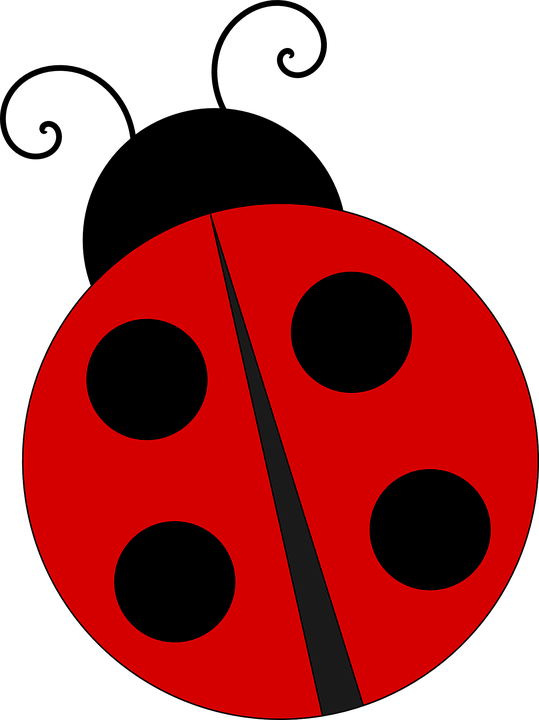 Programmer un déplacement
TD
TG
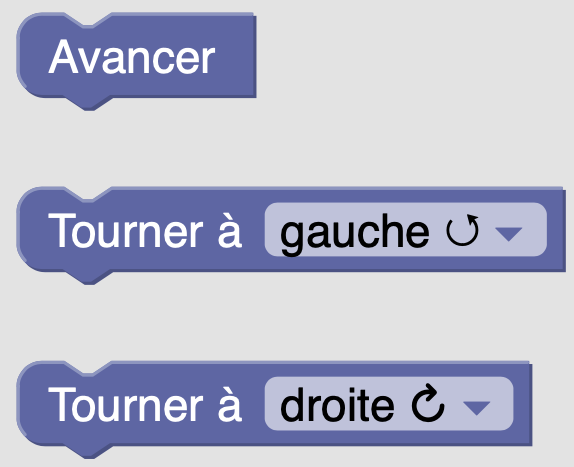 AV
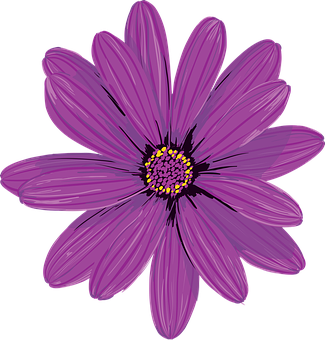 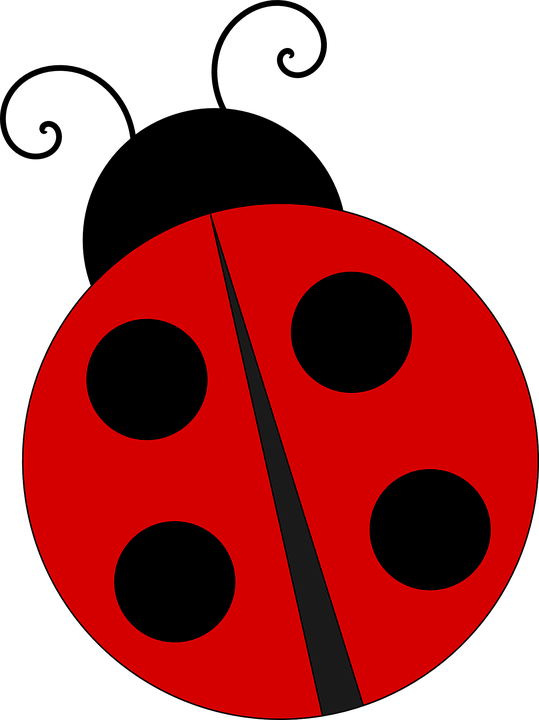 Programmer un déplacement
Capture d’écran 2020-06-28 à 00.07.35
TD
TG
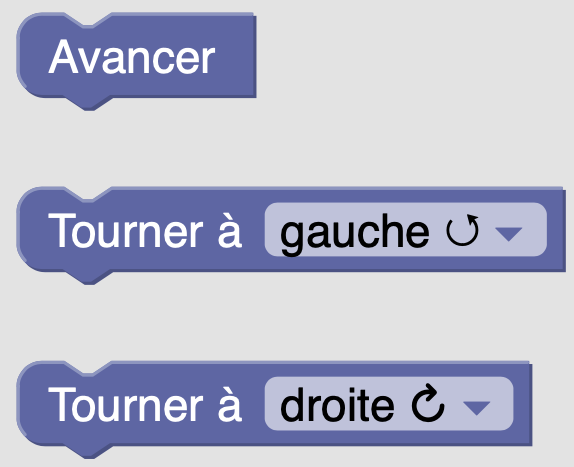 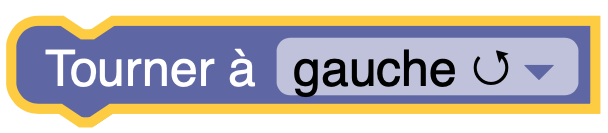 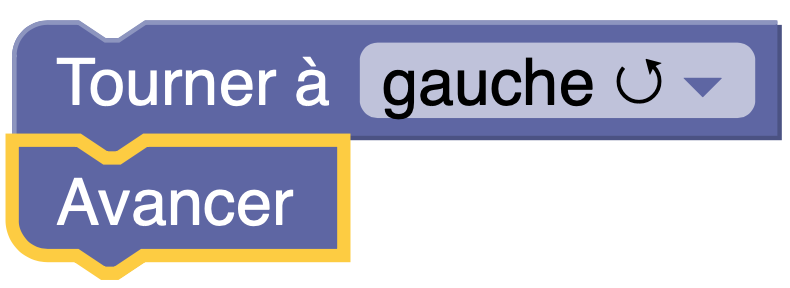 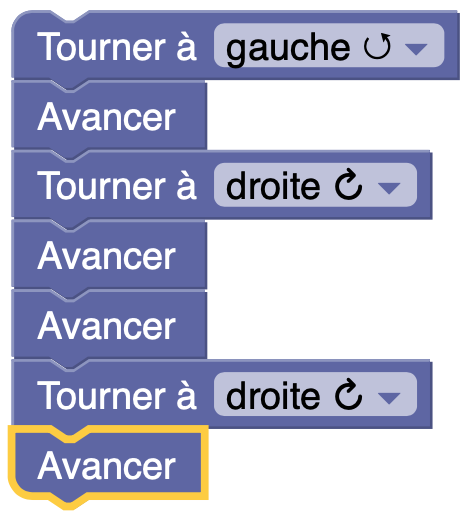 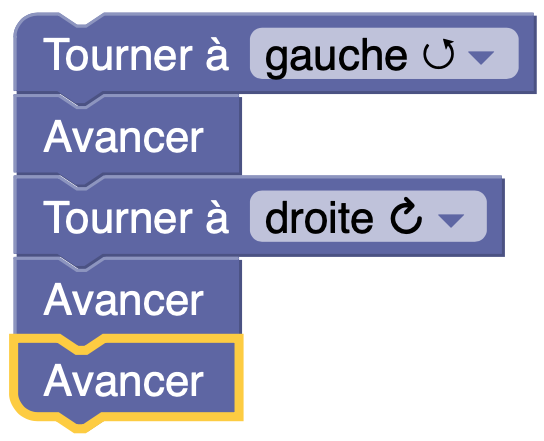 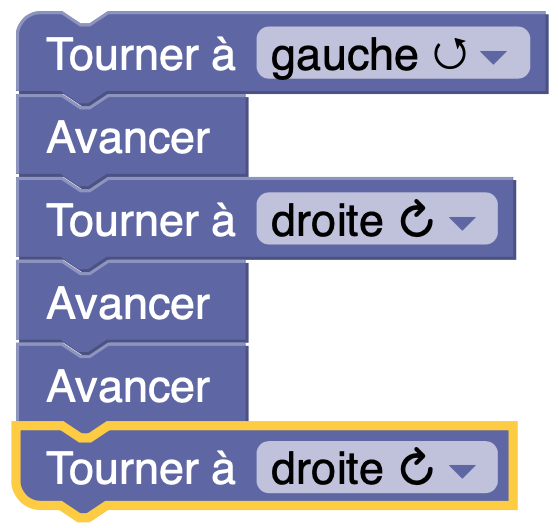 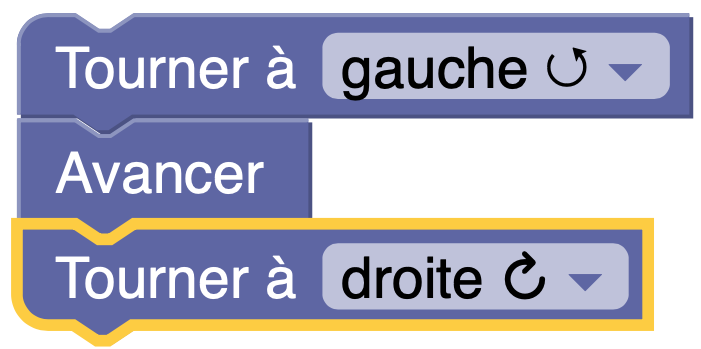 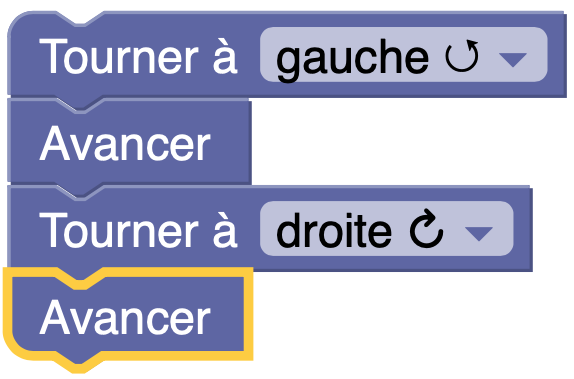 AV
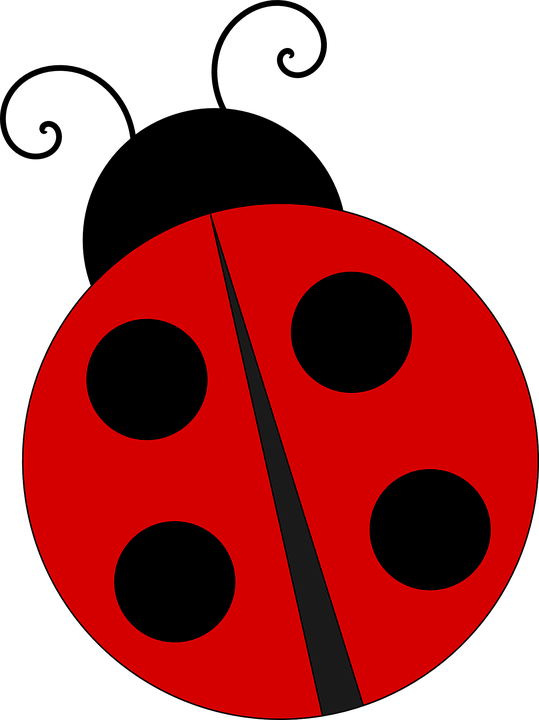 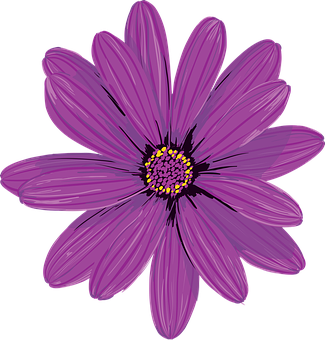 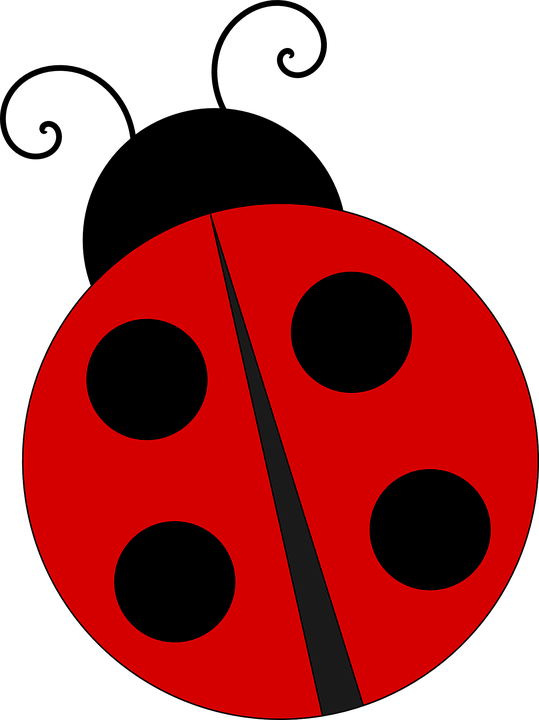 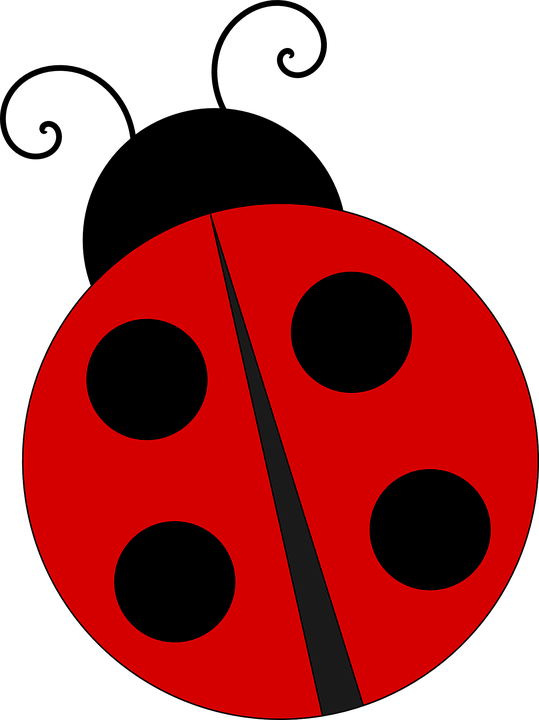 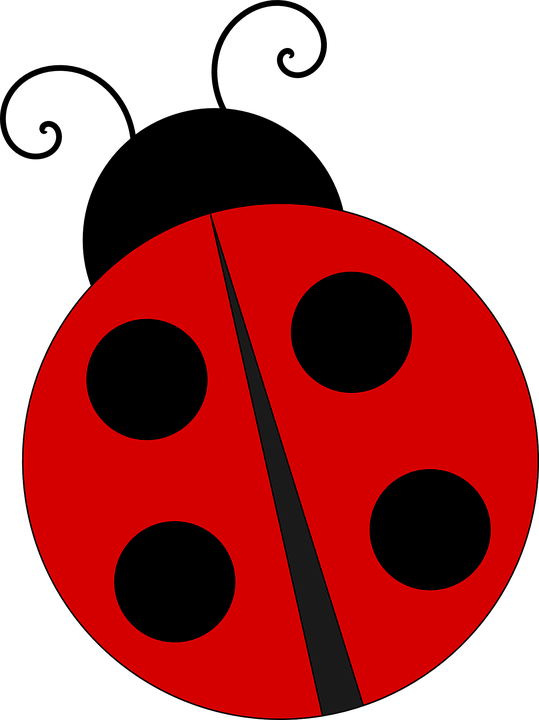 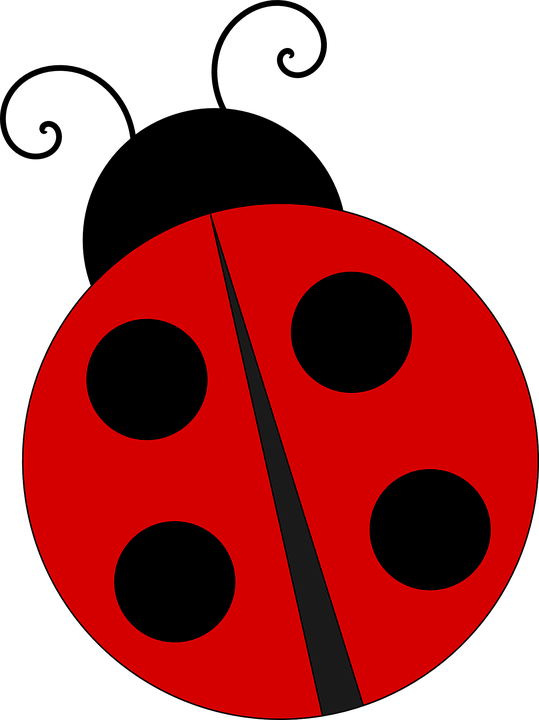 Programmer un déplacement
Programme 1
Programme 2
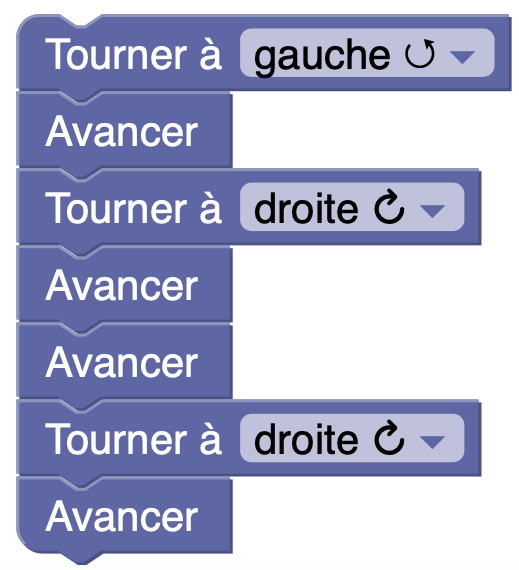 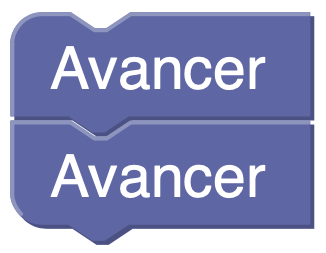 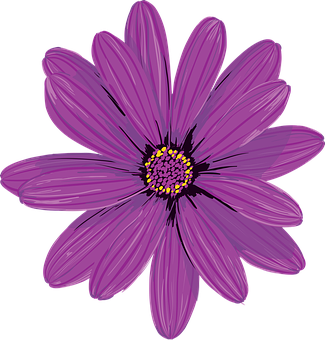 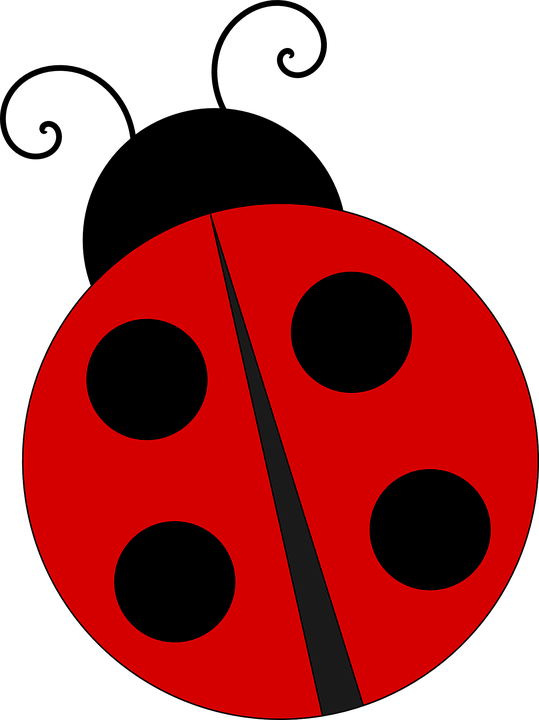 Programmer un déplacement
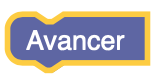 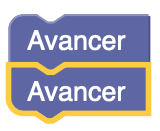 TD
TG
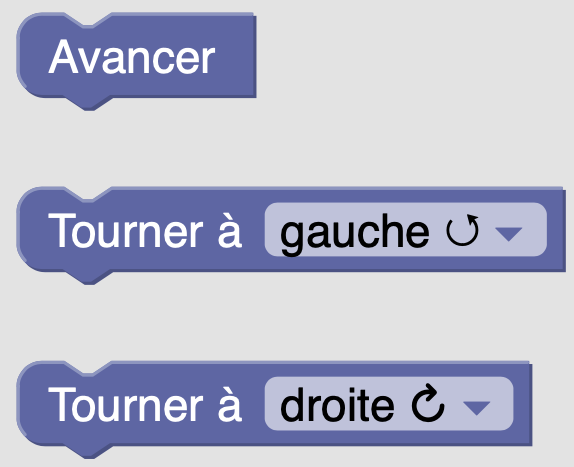 AV
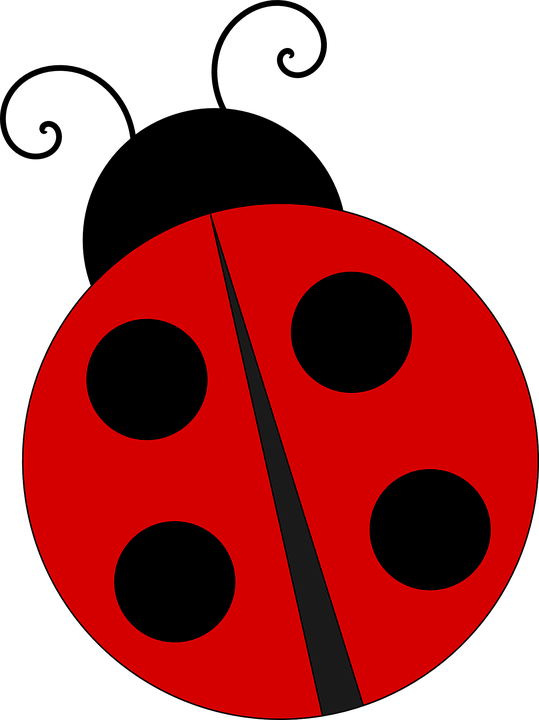 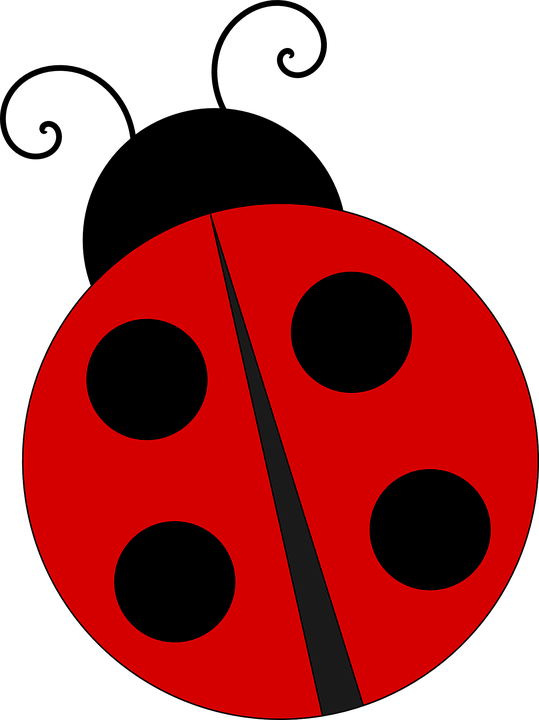 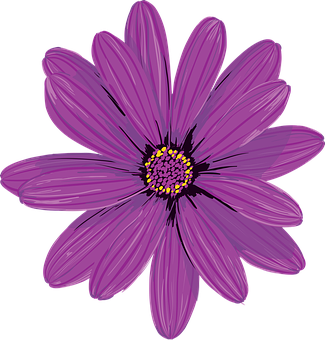 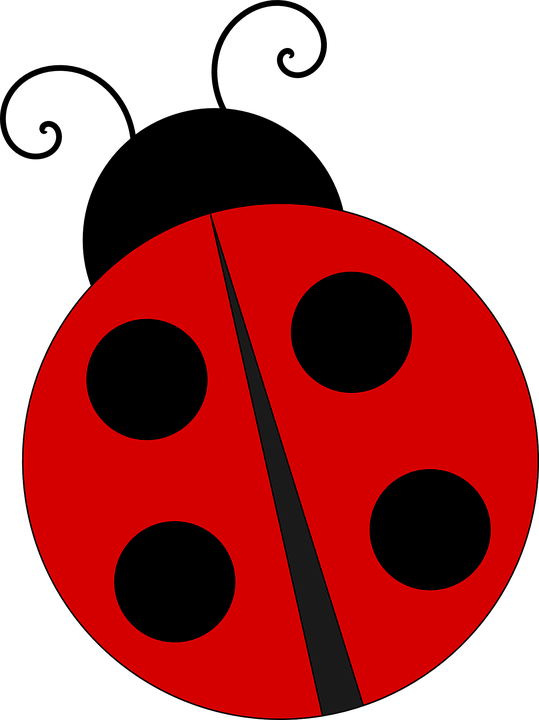 Programmer un déplacement
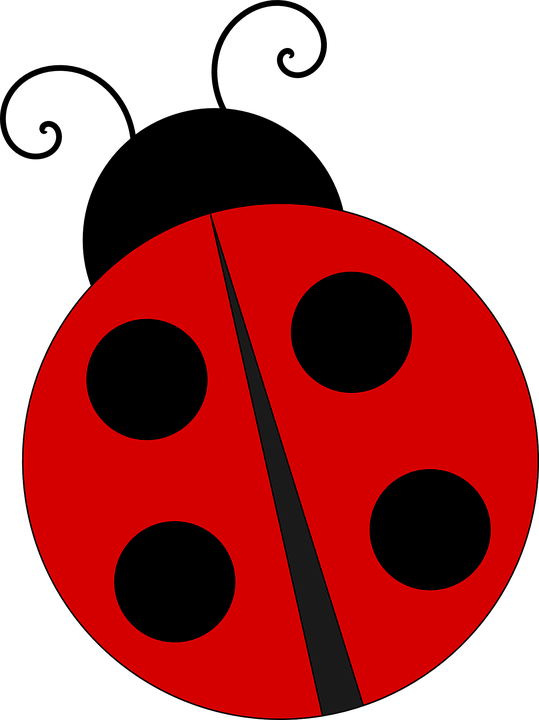 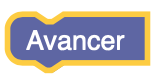 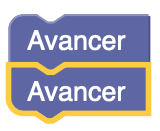 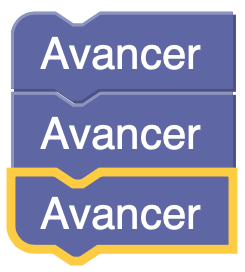 TD
TG
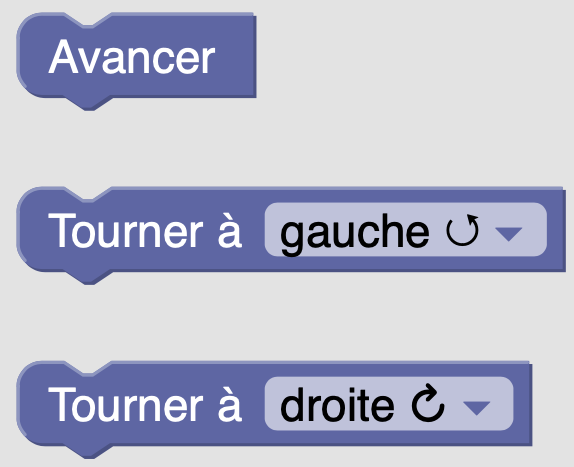 AV
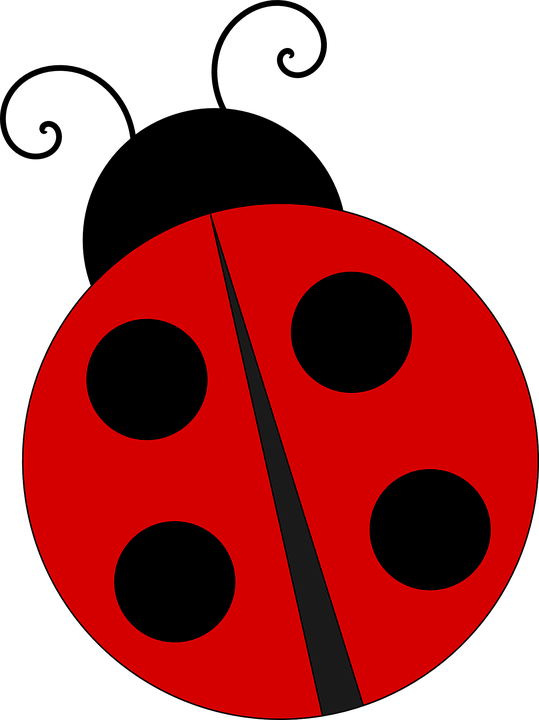 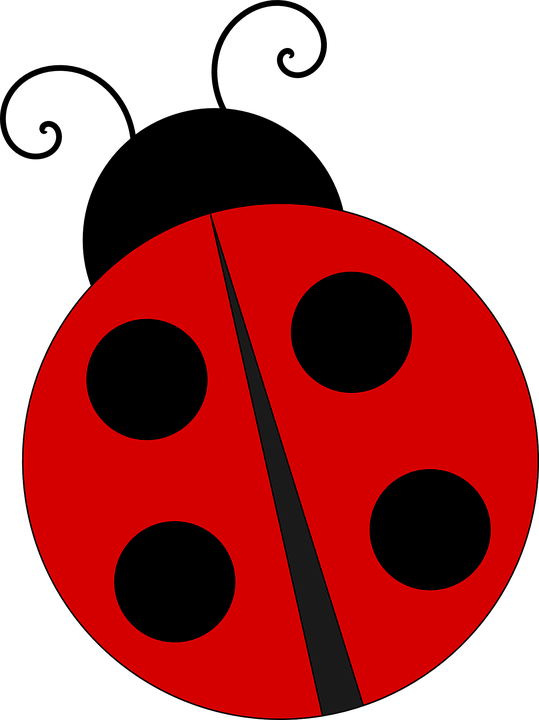 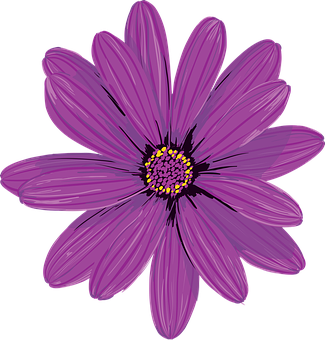 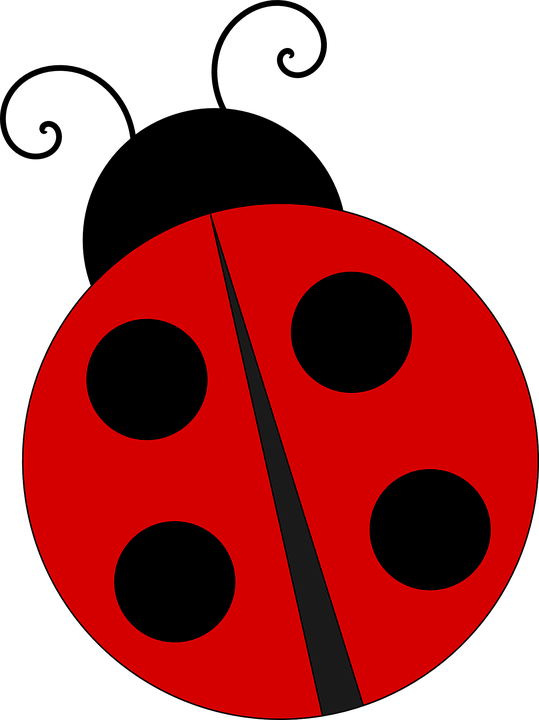 Programmer un déplacement
TD
TG
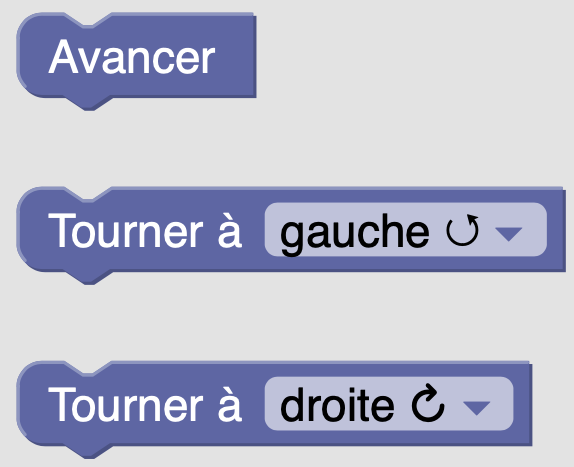 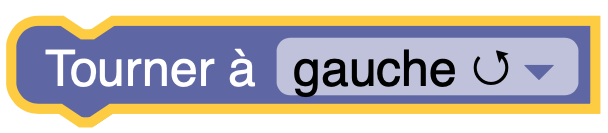 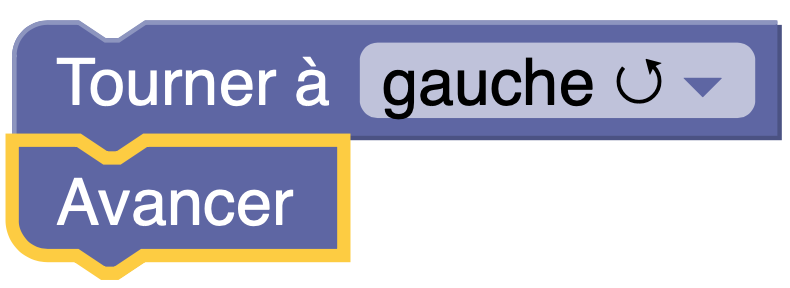 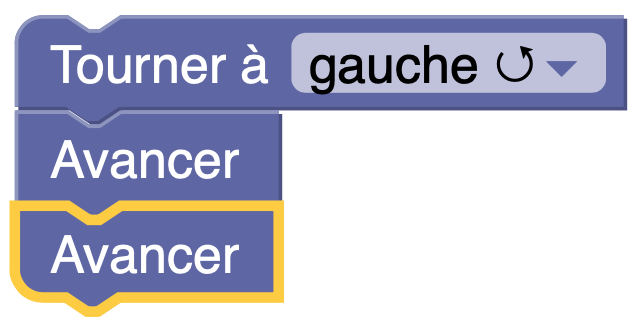 AV
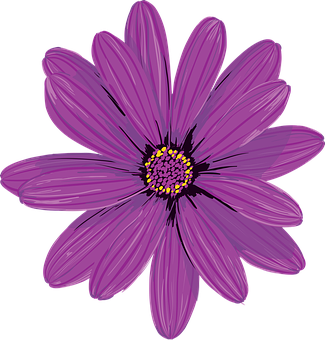 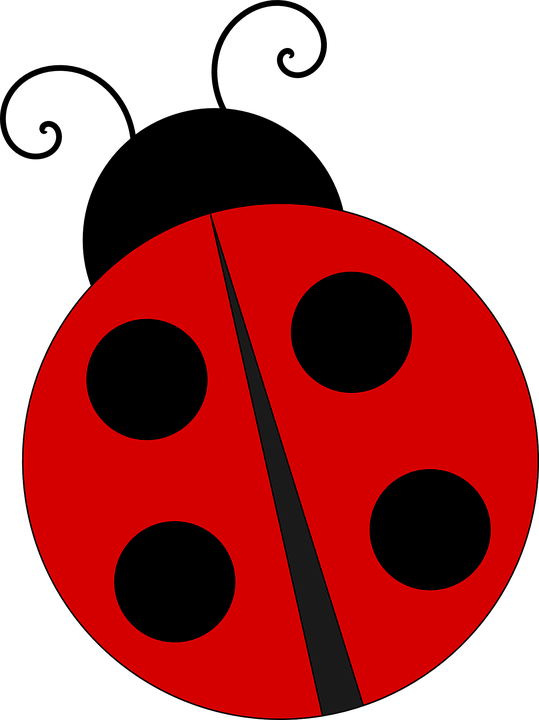 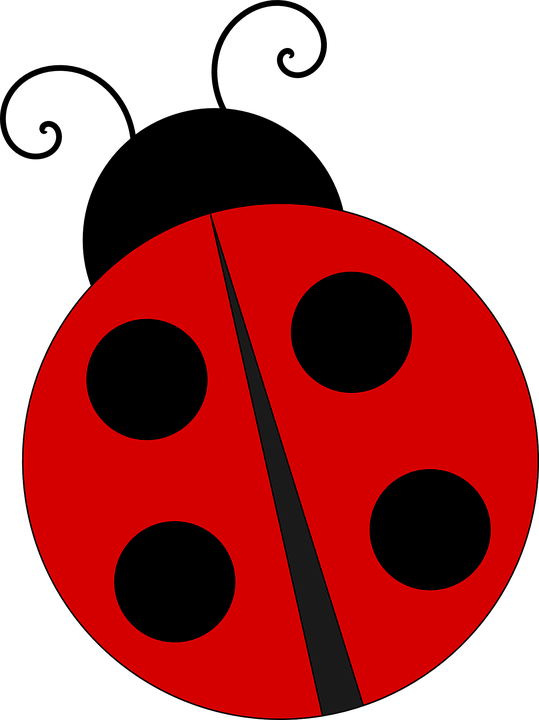 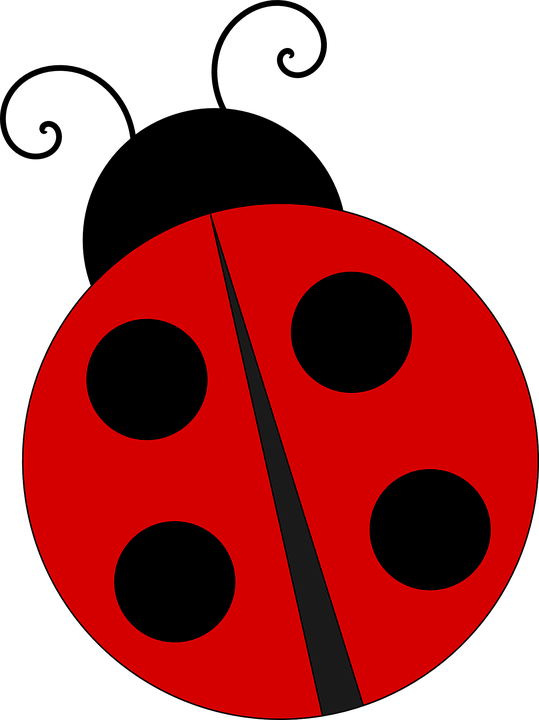 Programmer un déplacement
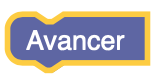 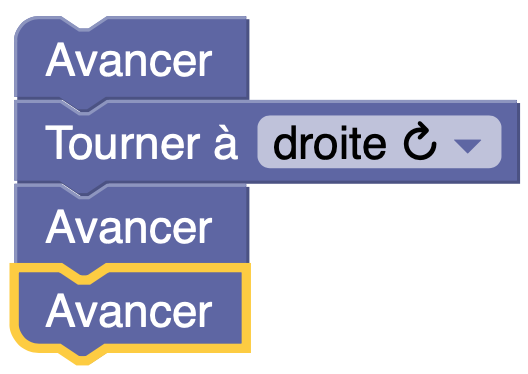 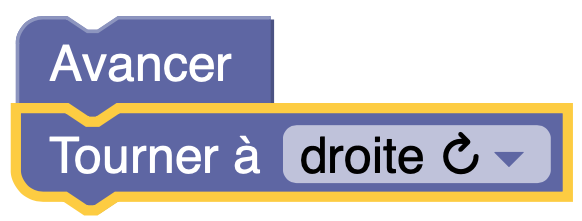 TD
TG
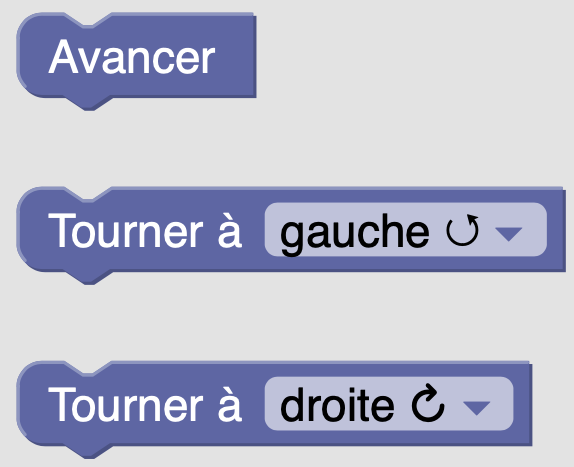 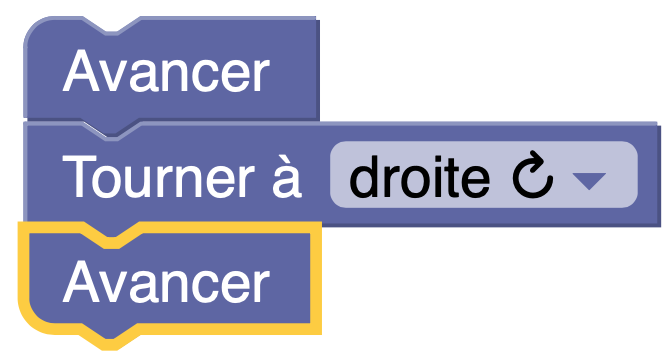 AV
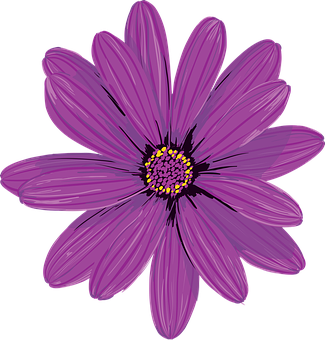 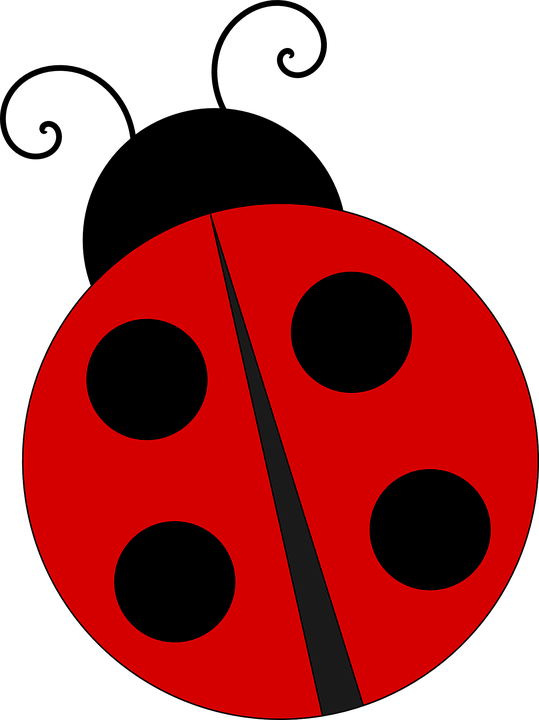 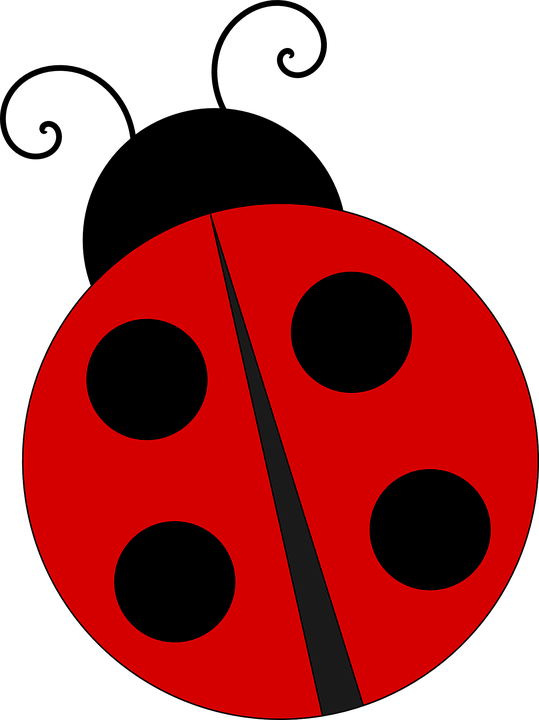 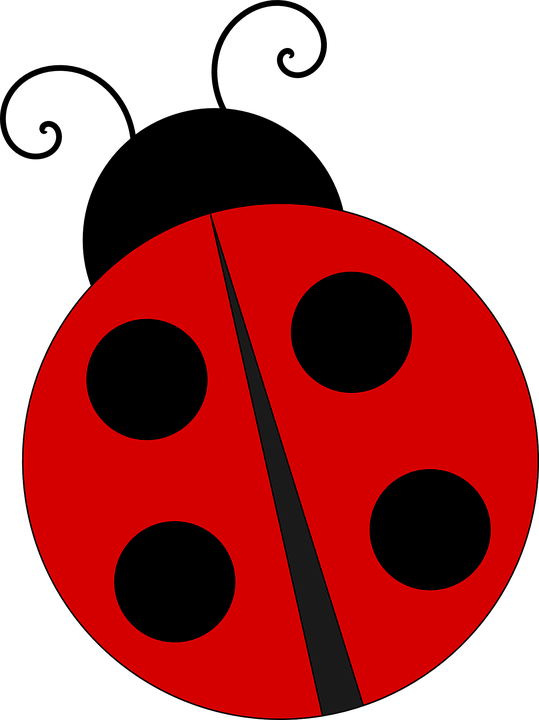 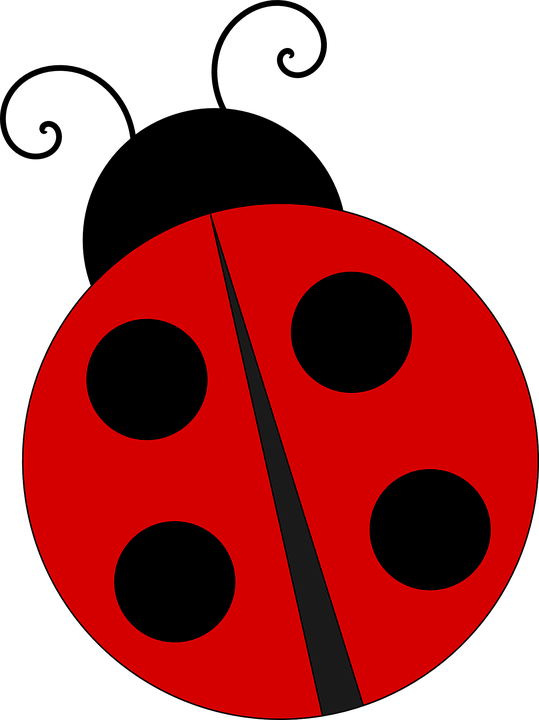 Programmer un déplacement
TD
TG
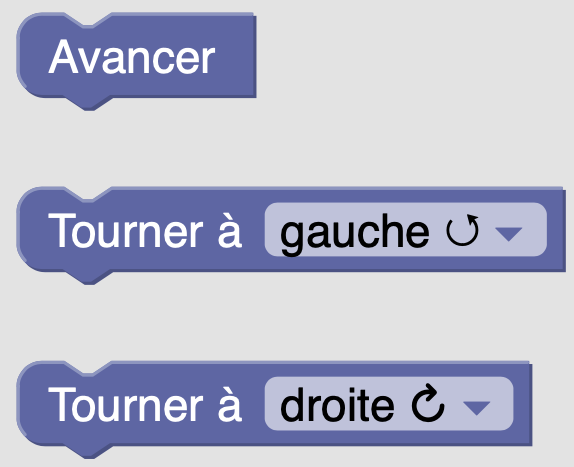 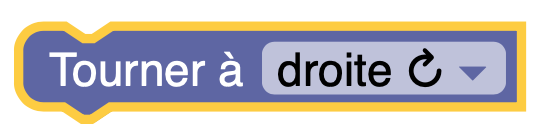 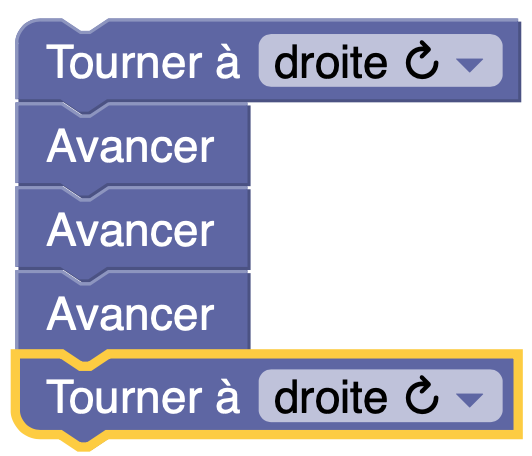 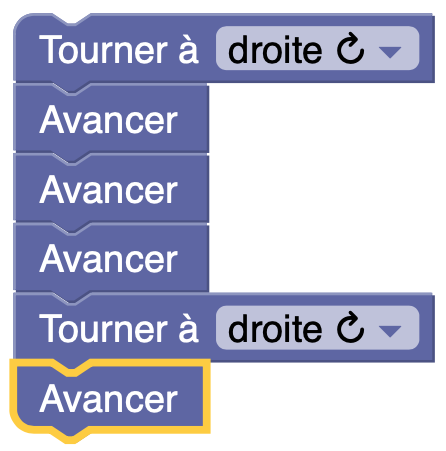 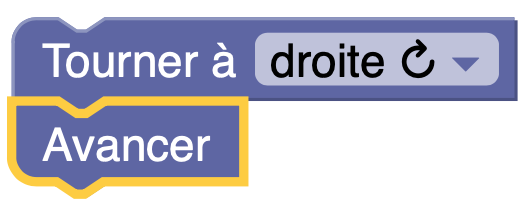 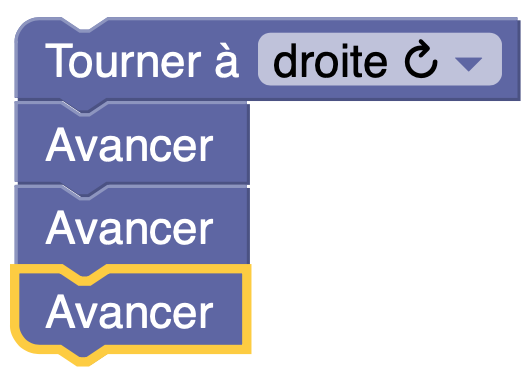 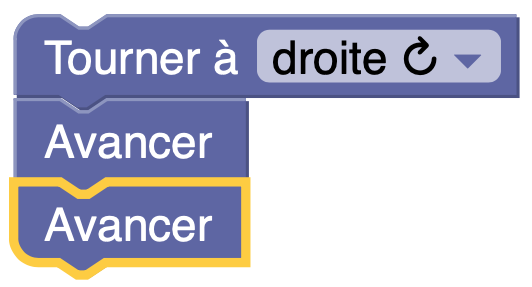 AV
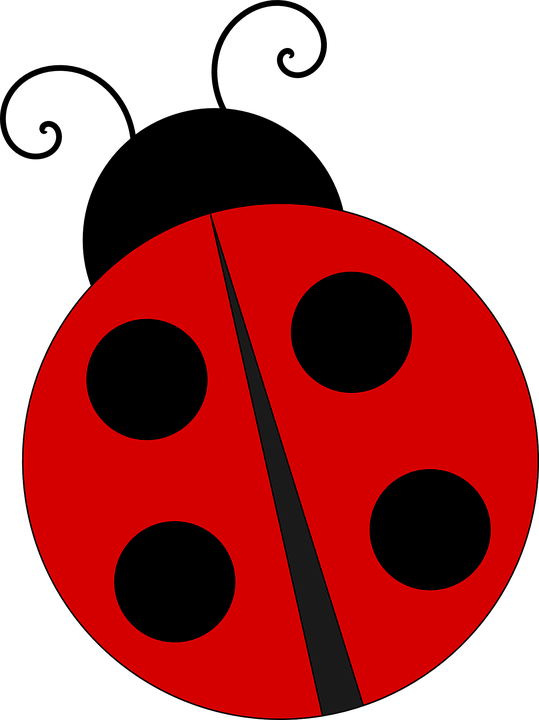 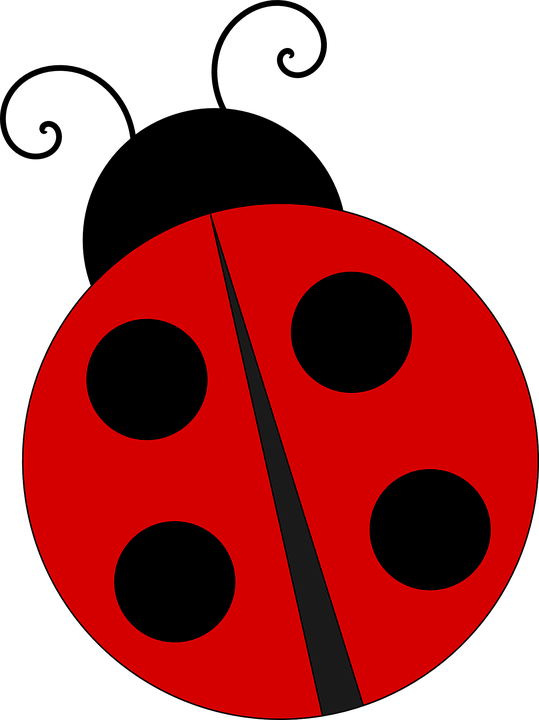 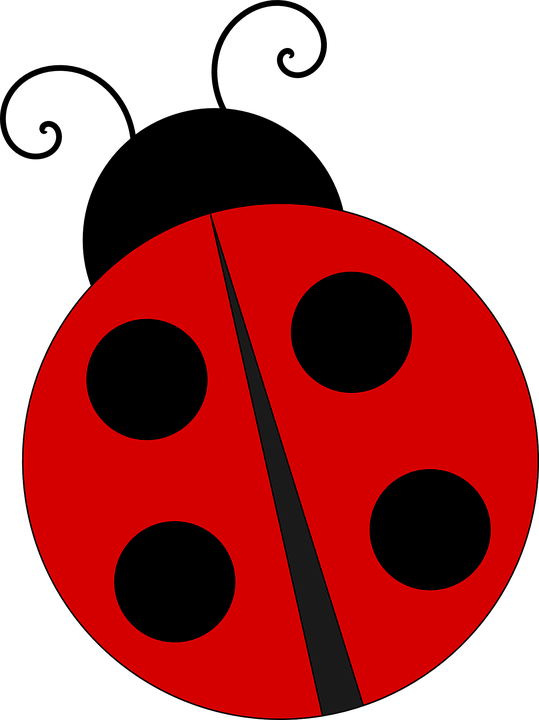 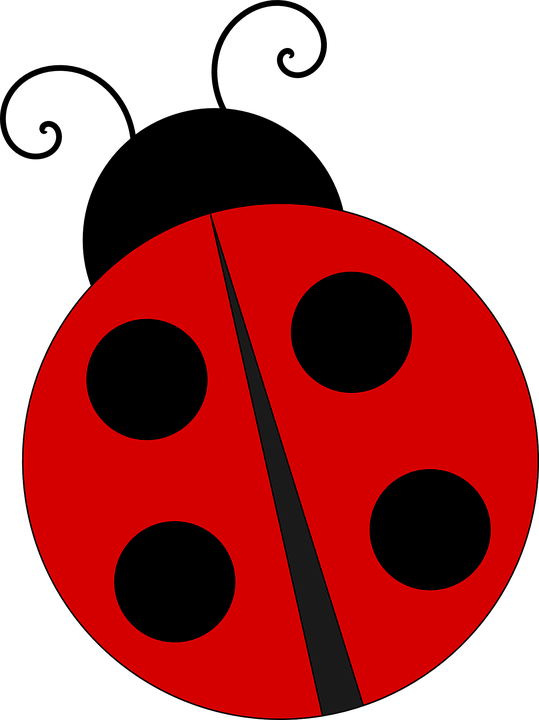 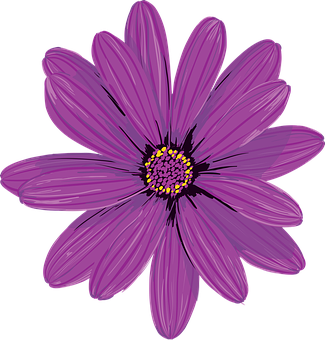 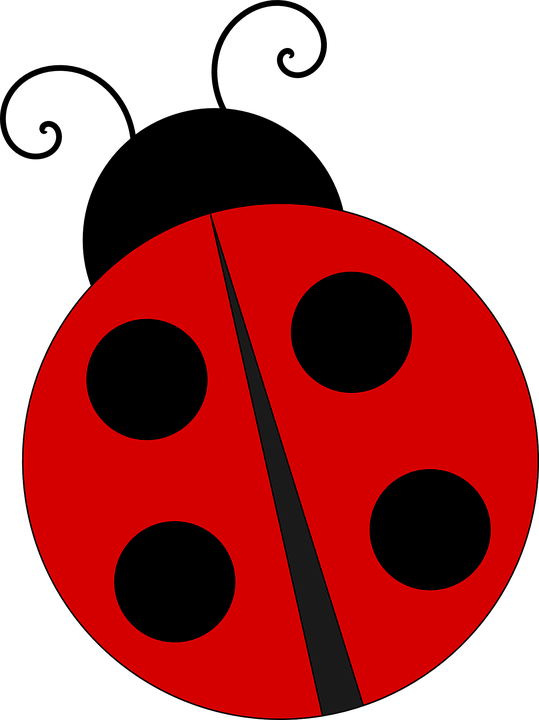 Programmer un déplacement
Dans quelle case arrive la coccinelle avec le programme suivant ?
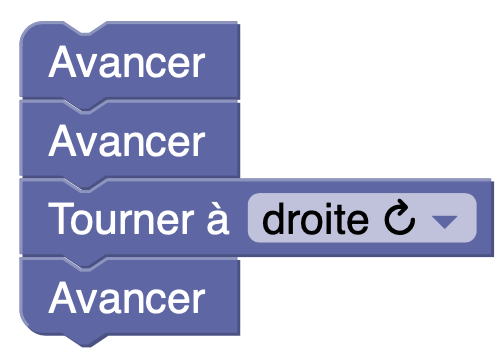 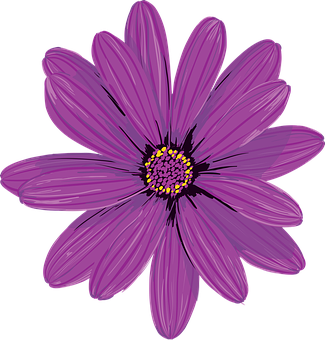 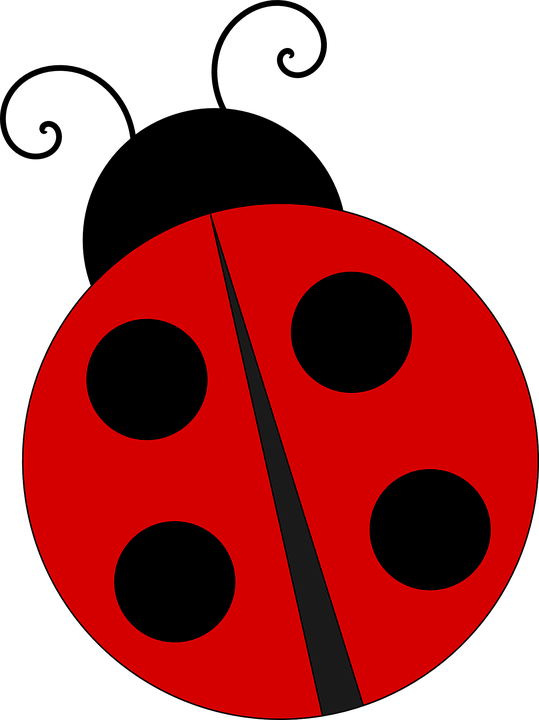 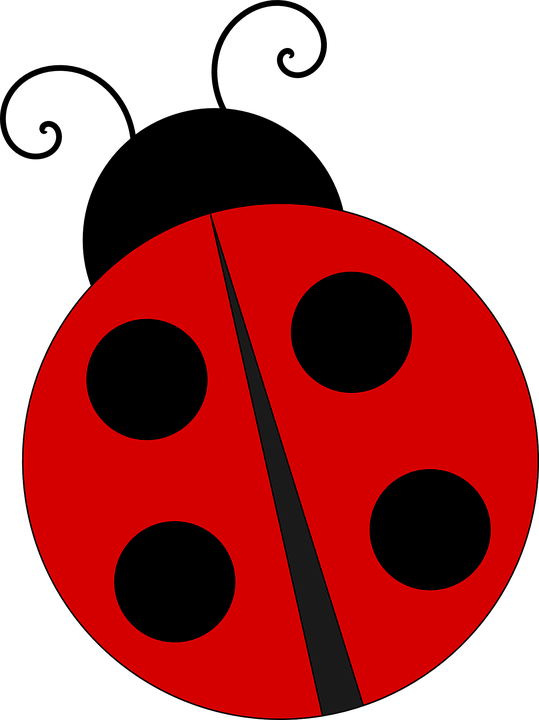 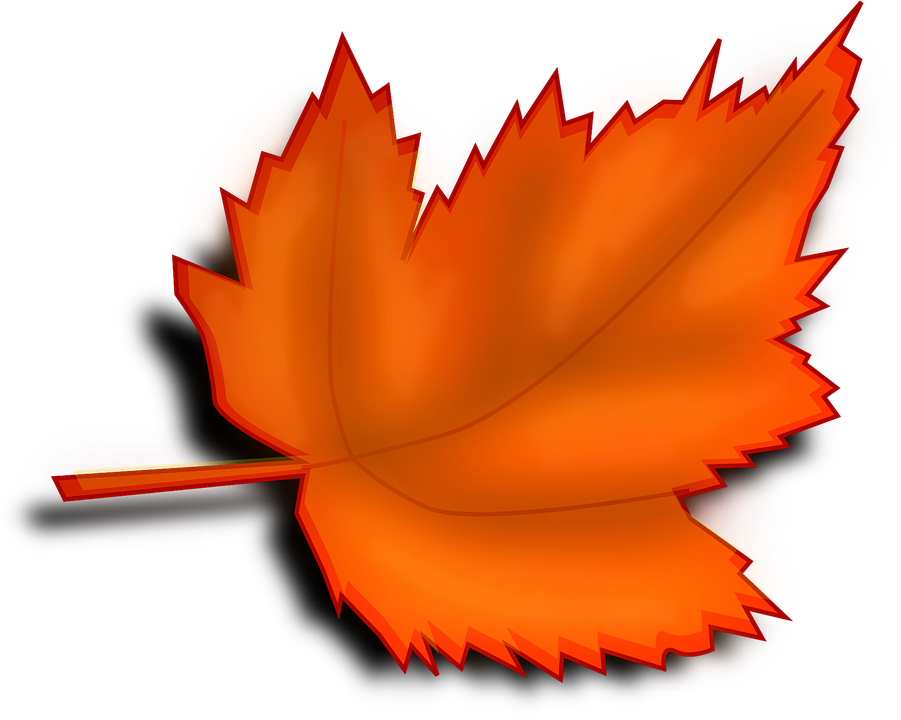 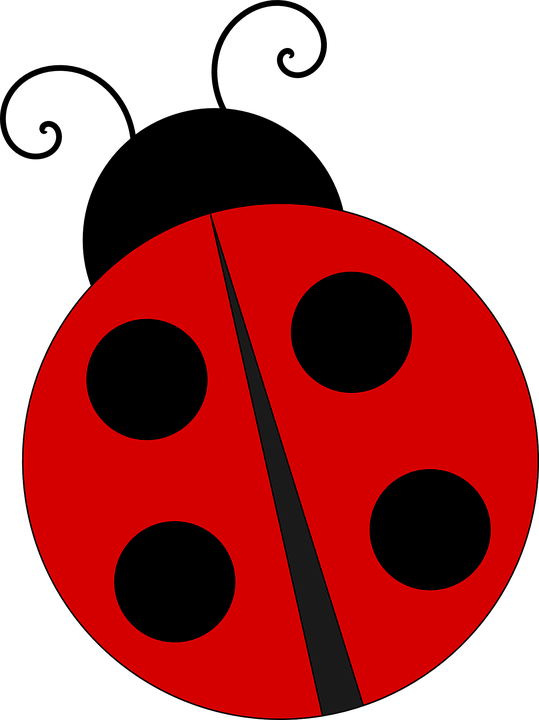 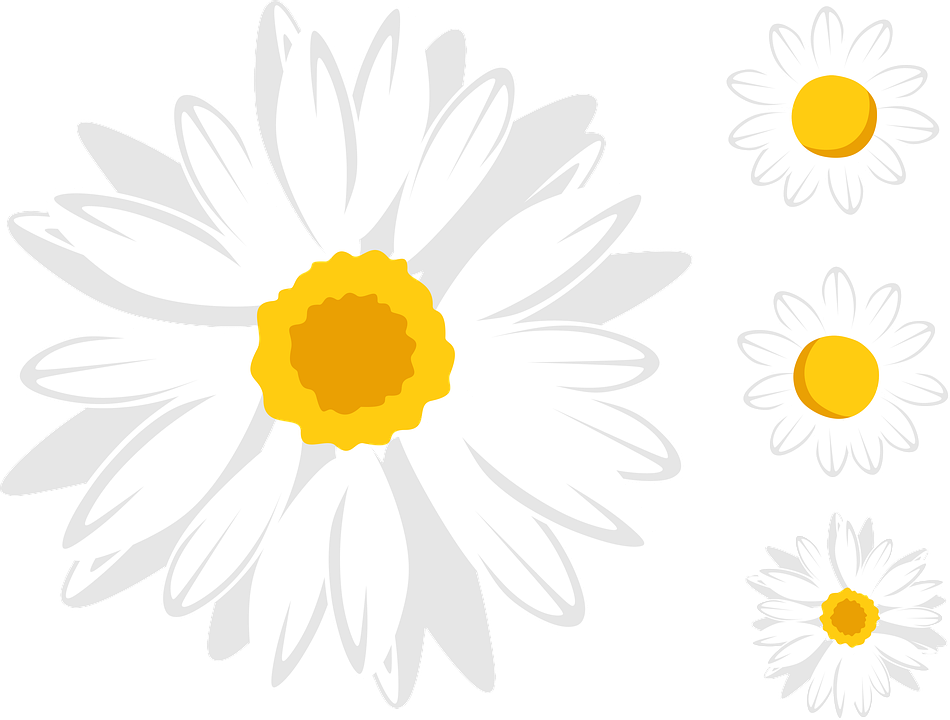 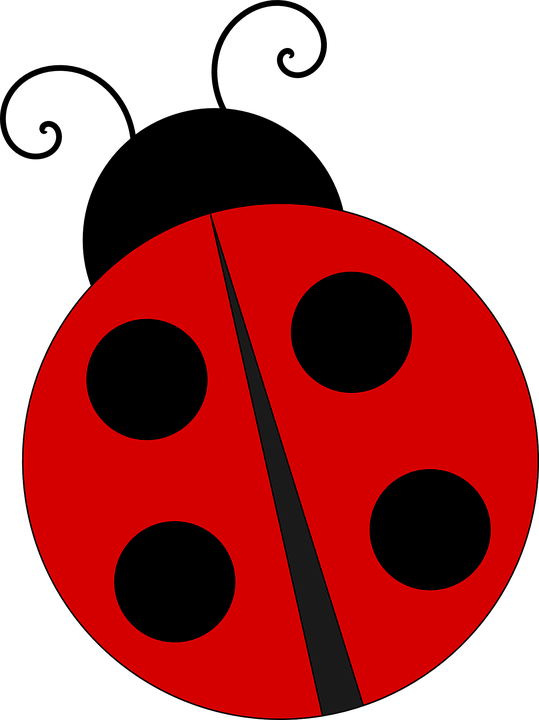 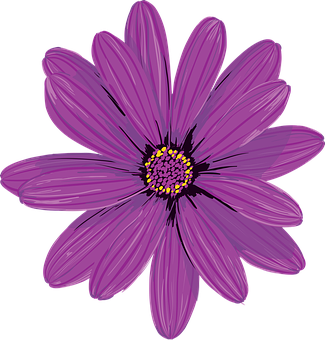 ?
Programmer un déplacement
Dans quelle case arrive la coccinelle avec le programme suivant ?
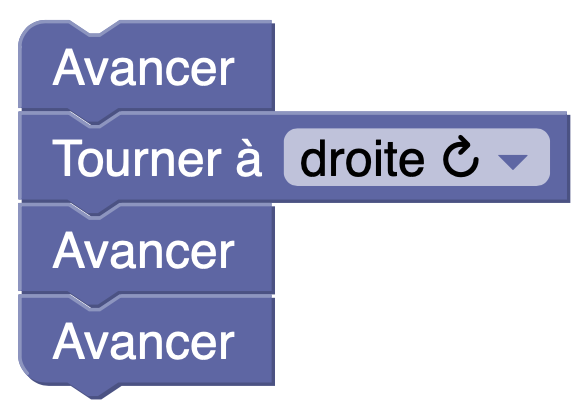 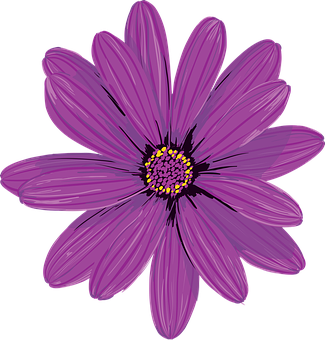 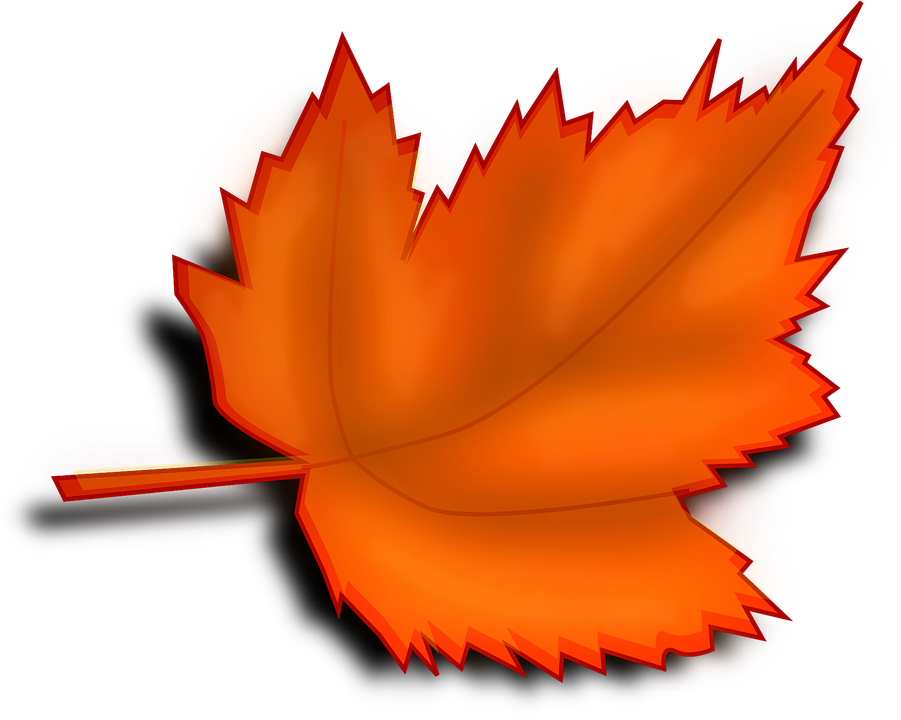 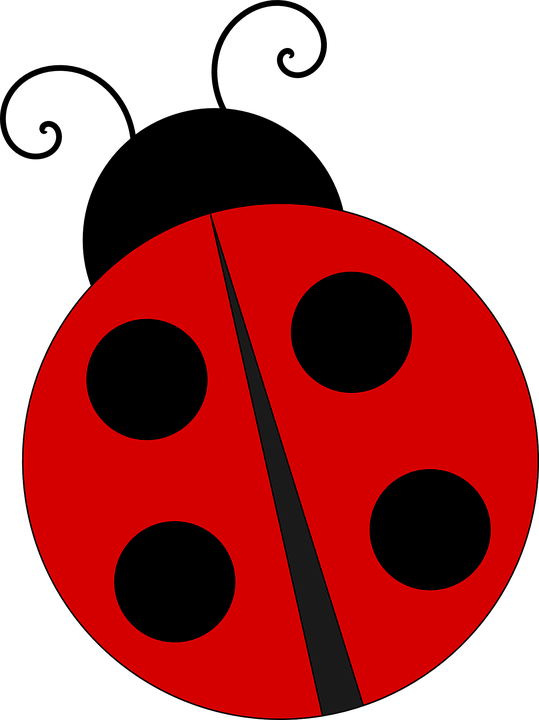 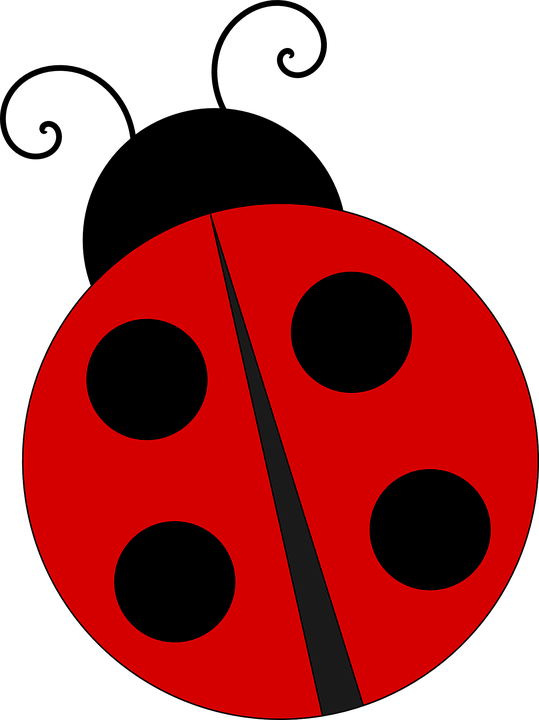 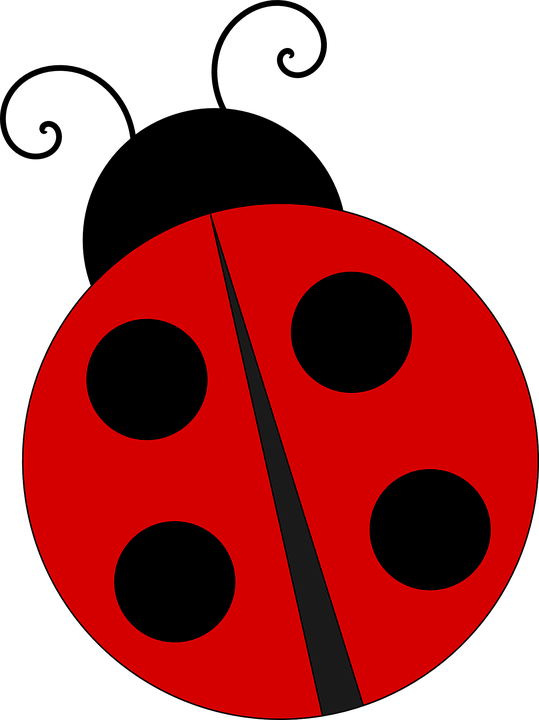 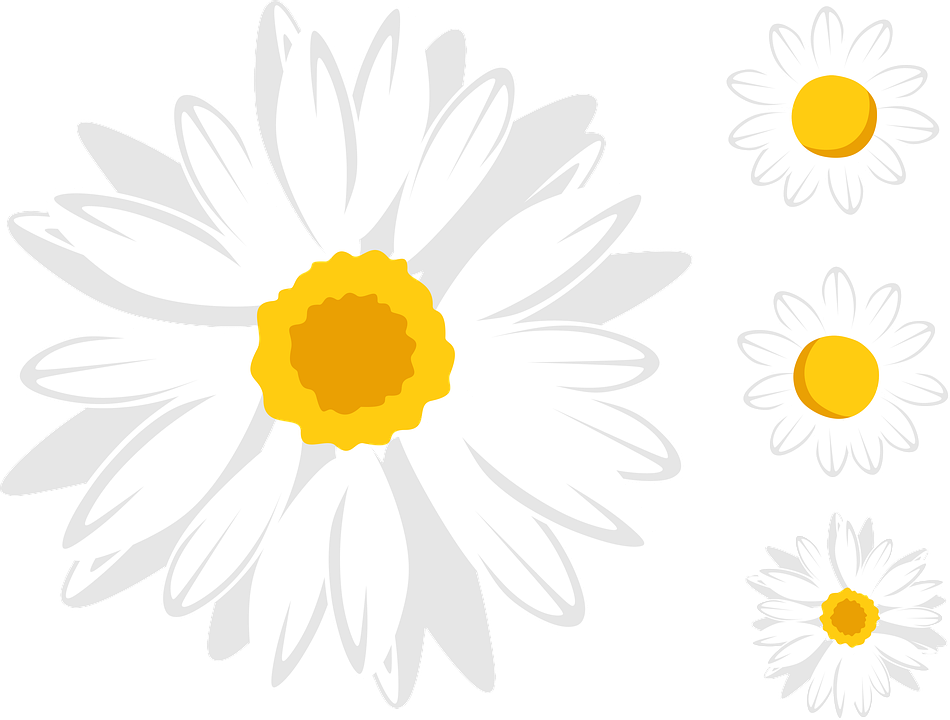 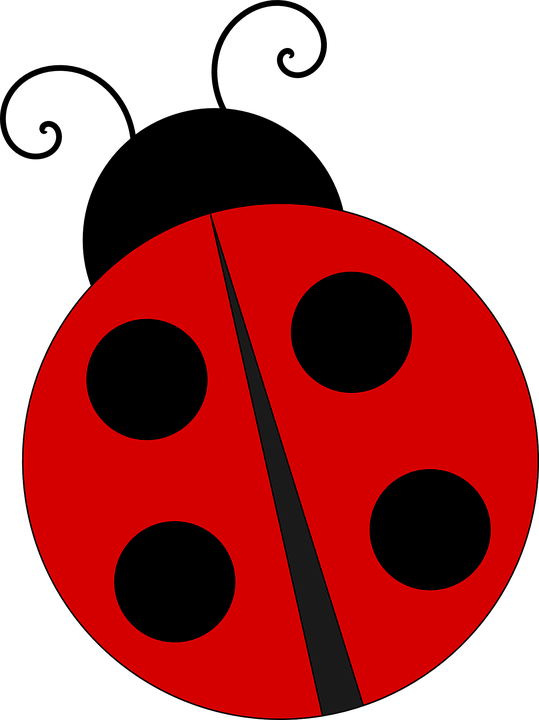 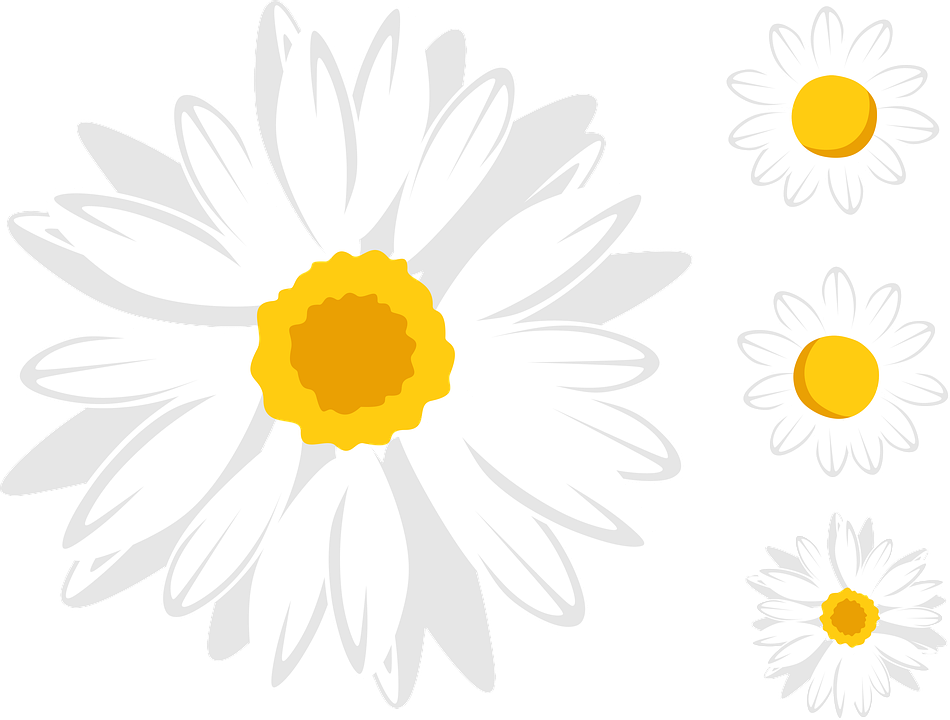 ?
Programmer un déplacement
Dans quelle case arrive la coccinelle avec le programme suivant ?
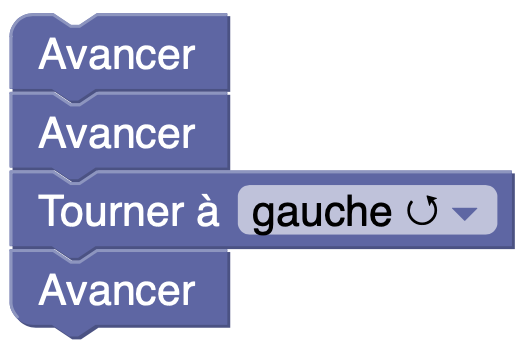 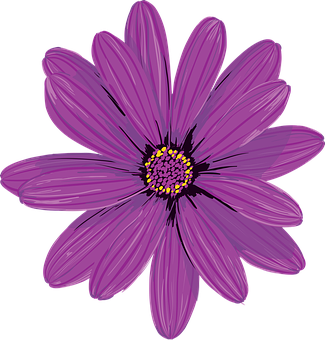 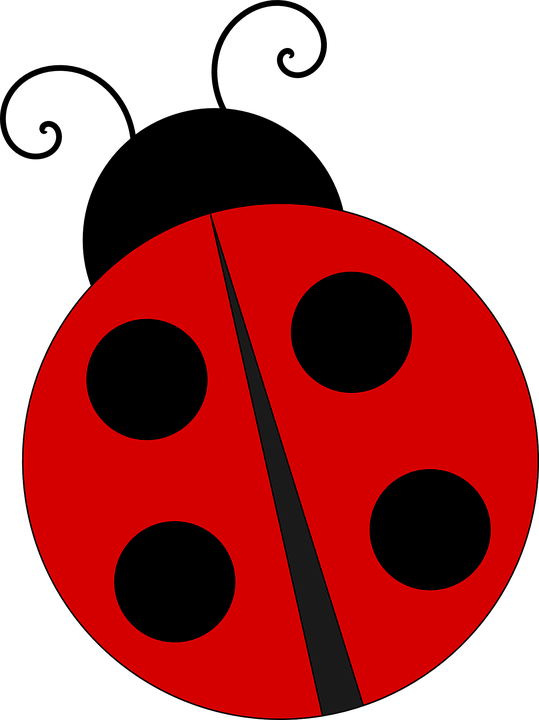 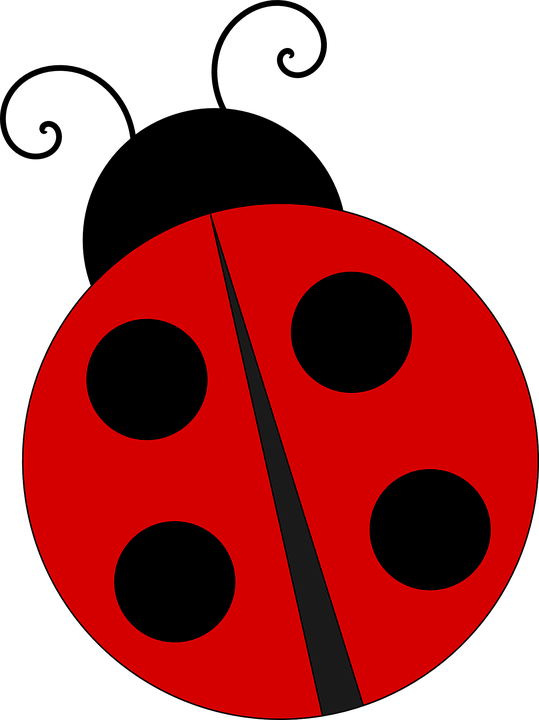 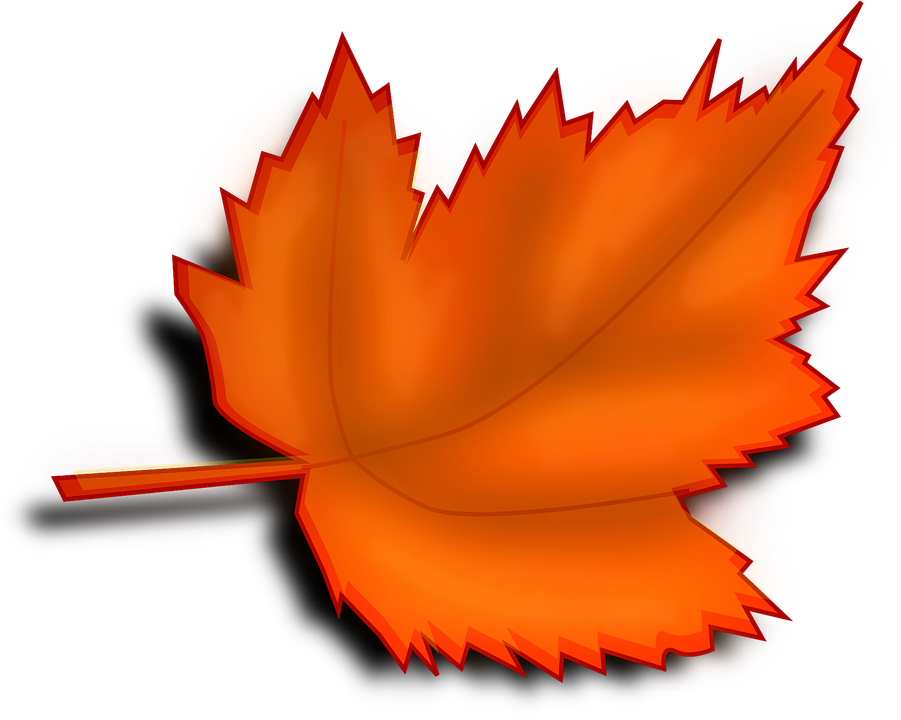 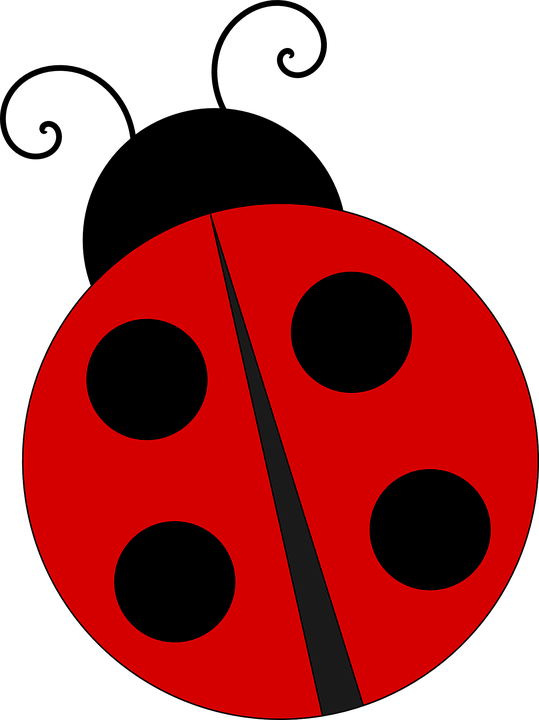 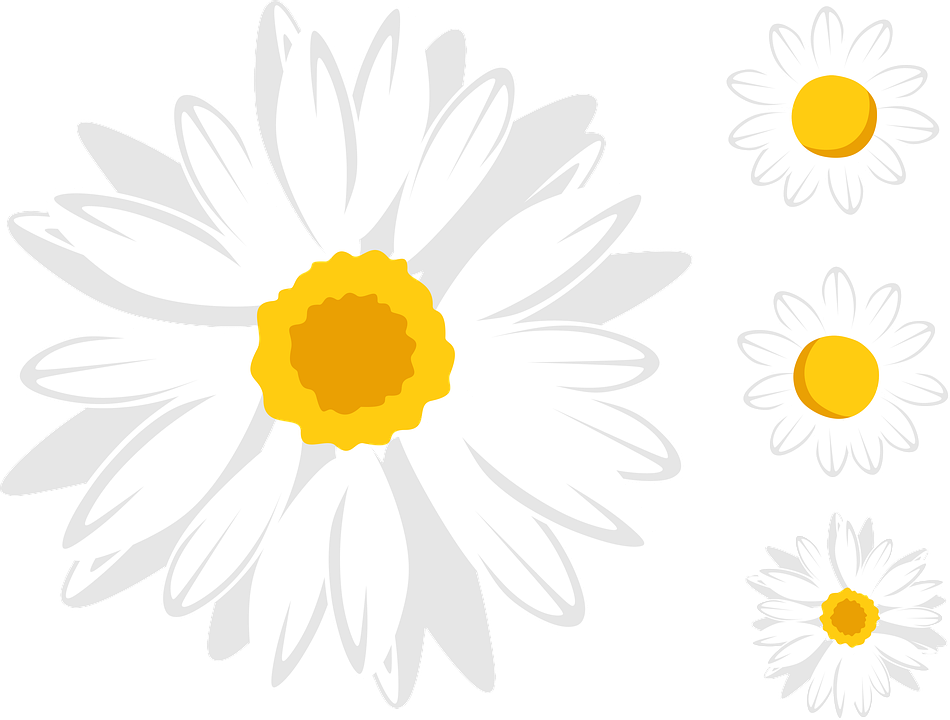 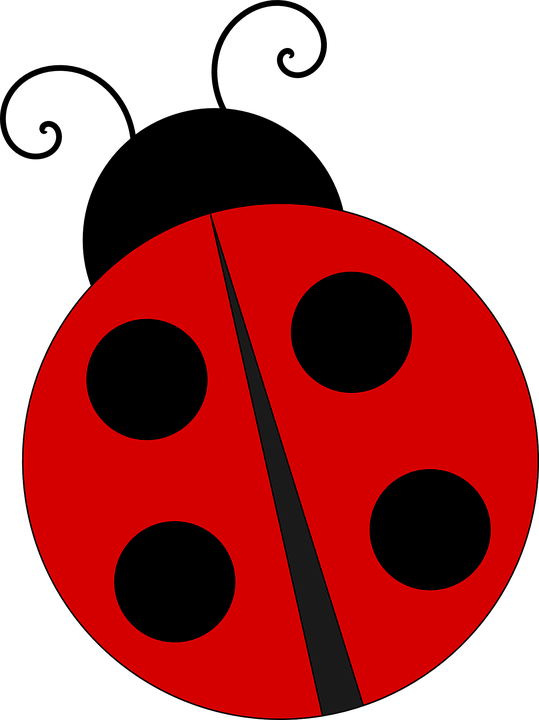 ?
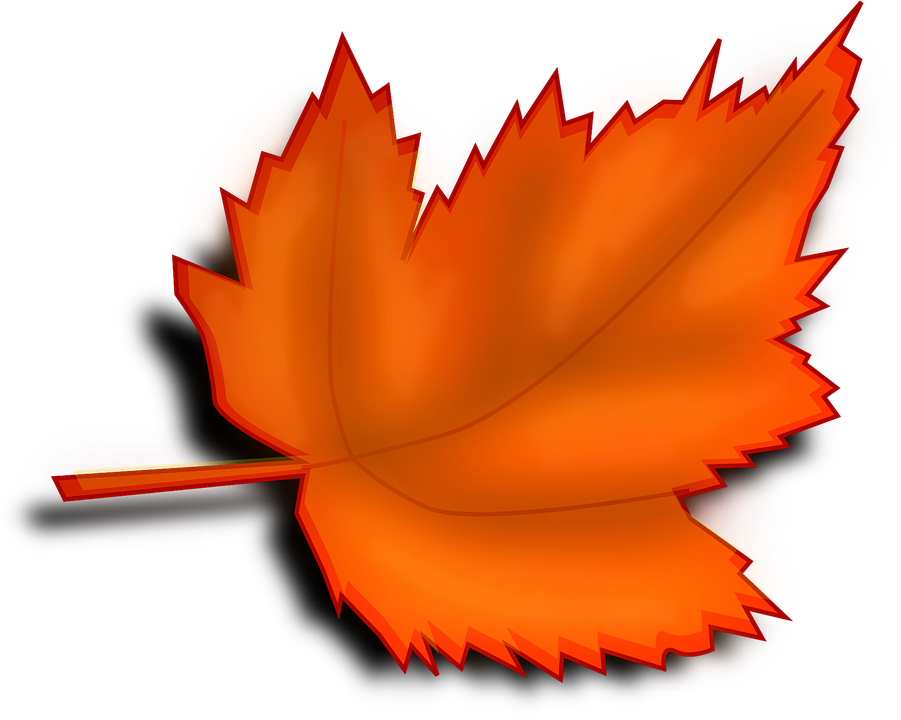 Problèmes
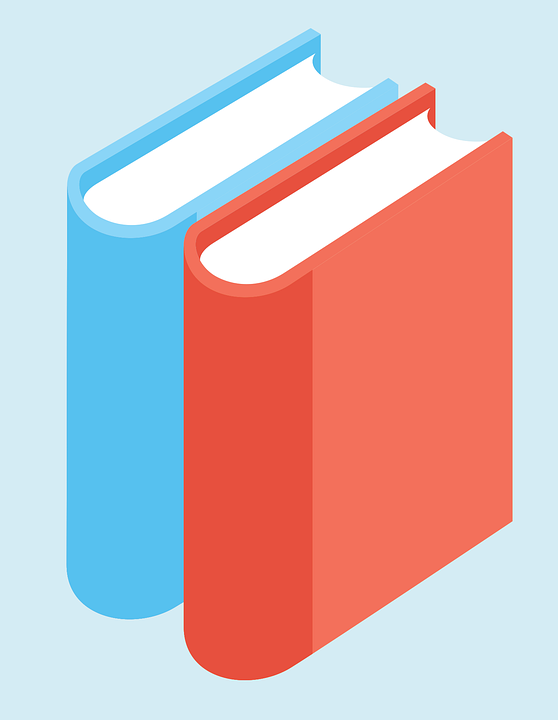 Rangement de livres
Sur la première étagère, Axel compte 37 livres.
Il en dénombre 18 de moins que sur la seconde étagère.
Combien y a-t-il de livres sur la seconde étagère ?
[Speaker Notes: Partage équitable  - autant chacun]
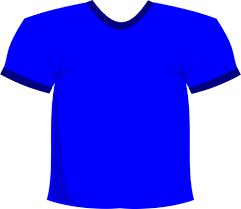 Achat de tee-shirts
Un tee-shirt coûte 8 €. Un club de sport achète 50 de ces tee-shirts.
Combien va payer le club de sport pour acheter ces tee-shirts ?
4  	     0
À  bientôt !
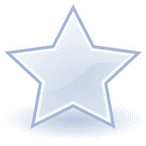 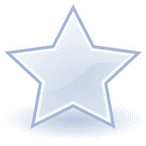